הַבִּיטוּ
מוּלִי
הַקְשִיבוּ
קֶסֶם
קוֹרֶאת
וְבְּשִׂמְחָה
בְּקָלוּת
אוֹת
מִילָה
מִתְחַבְּרוֹת
כָּאן
וְגָם
שְׁקוֹרֶה
הֶי
יֶשׁ
אַנִי
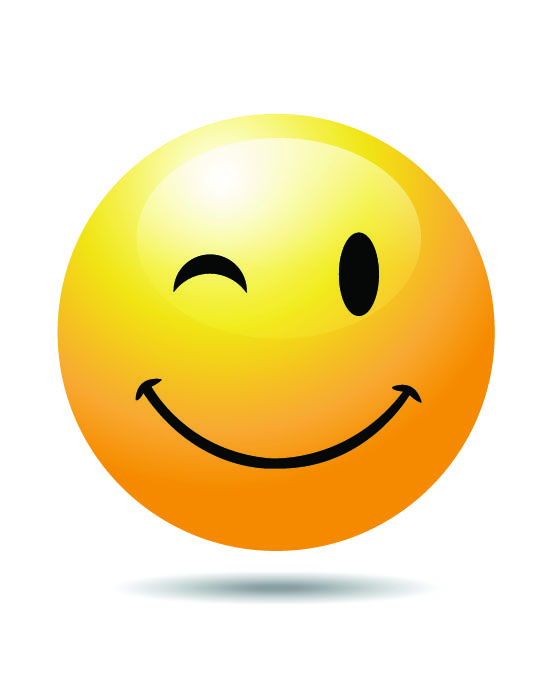 כל הכבוד!!!!